Satuan Acara Perkuliahan
Keamanan Sistem Informasi
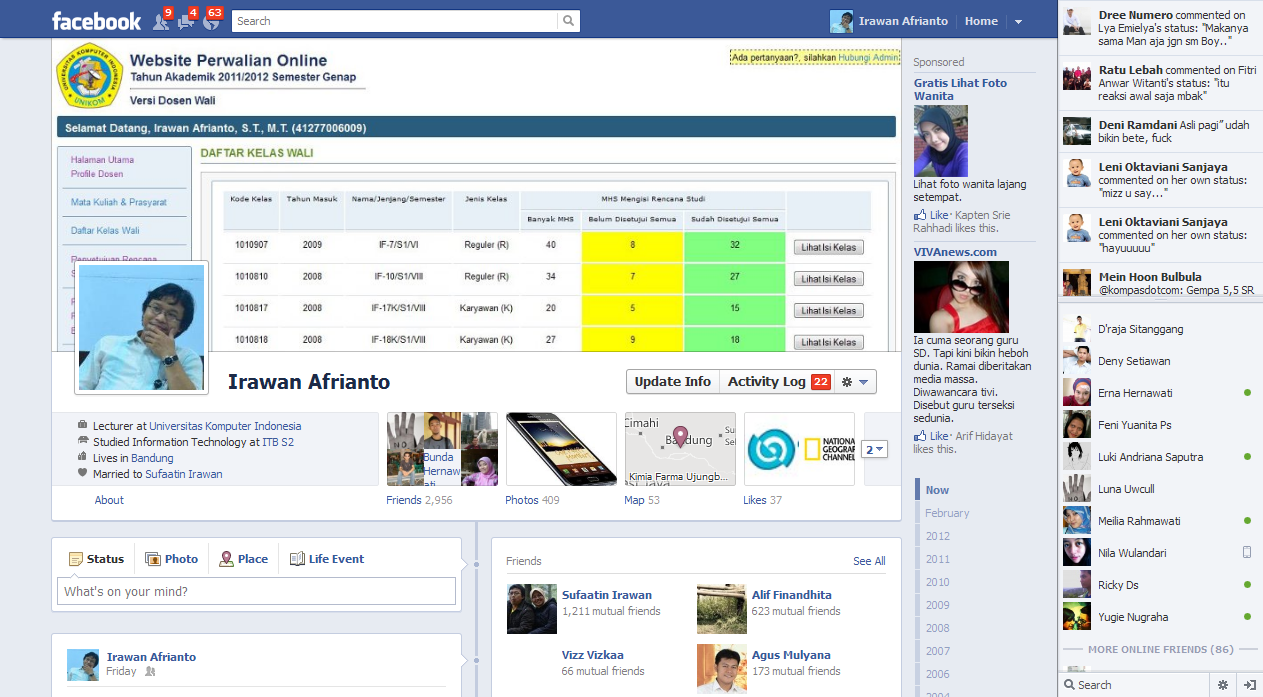 Identifikasi Mata Kuliah
Nama Mata Kuliah	: Keamanan Sistem Informasi
Kode Mata Kuliah	: IF38337P
Kredit			: 3 SKS (3x45 menit)
Semester			: VIII
Tingkat			: IV
Program Studi		: Strata I (S1) 
Jurusan			: Teknik Informatika
Dosen			: Irawan afrianto, M.T.
Deskripsi Singkat Mata Kuliah
Matakuliah ini menguraikan tentang :
	
	Pengertian keamanan, pengertian sistem dan pengertian keamanan sistem, evaluasi keamanan sistem, mengamankan sistem informasi, keamanan email, keamanan web, eksploitasi keamanan sistem (termasuk wireless) dan Cyberlaw

	Mahasiswa mampu memahami secara utuh tentang keamanan sistem dari pengertian dasar keamanan sistem hingga aspek-aspek hukum terkait cyberlaw
Metoda Perkuliahan
Ceramah
Presentasi
Tugas (Mandiri + Kelompok)
Tugas Besar
Ujian Tengah Semester
Ujian Akhir Semester
Sistematika Penilaian
Nilai Akhir  :
5% Kehadiran + 5% Quis + 30% Tugas+ 30% UTS + 30% UAS

Bobot Nilai :
Materi Perkuliahan
Materi Perkuliahan
Referensi
Budi Raharjo, 2005. Keamanan Sistem Informasi, PT Insan Infonesia   , Jakarta
Ibiza, Keamanan Sistem Informasi, Andi Offset, Yogyakarta
SILAHKAN JOIN KE KELAS KSI9-2014/2015
DI SITUS KULIAH ONLINE
MATERI AKAN DIUPLOAD DISANA








TERIMA KASIH